Группа «Непоседы»
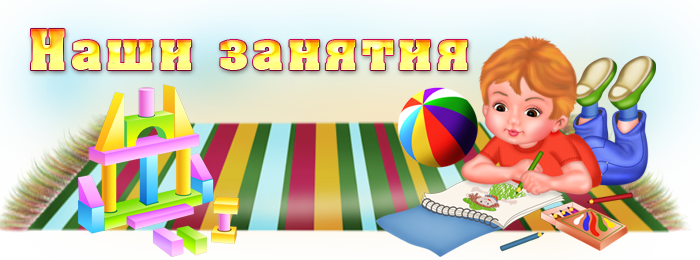 2018 год
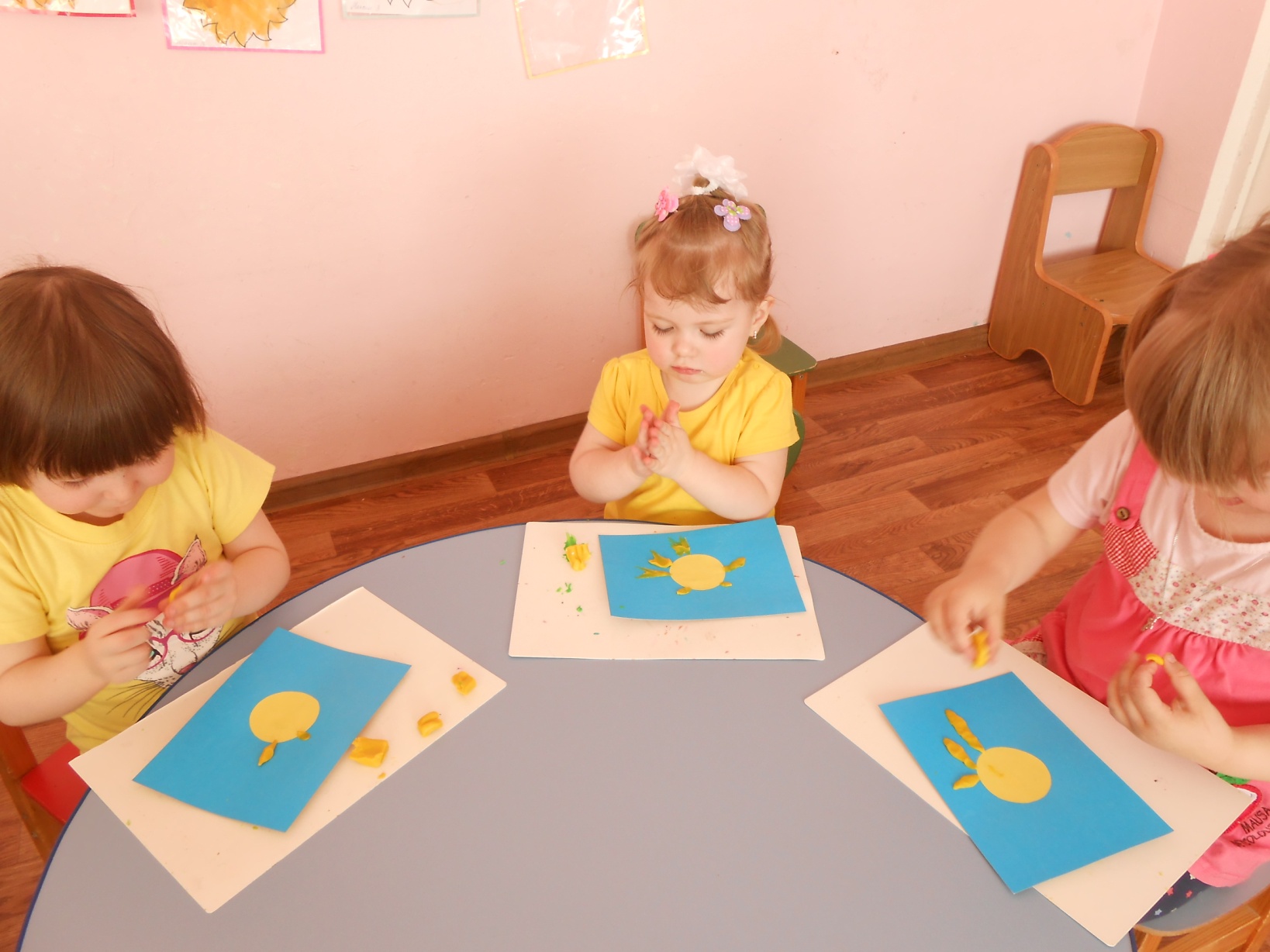 Лепка «Солнышко лучистое»
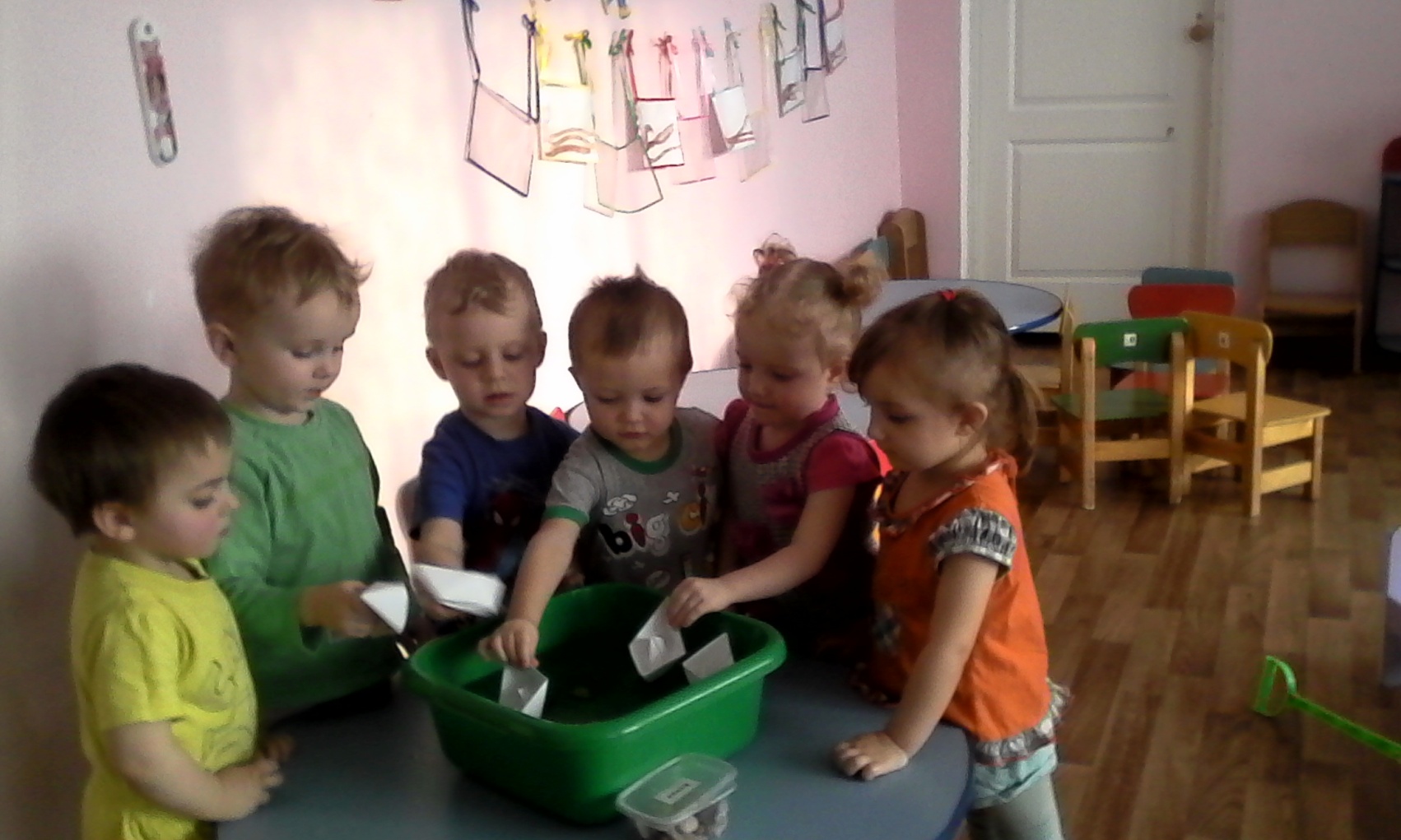 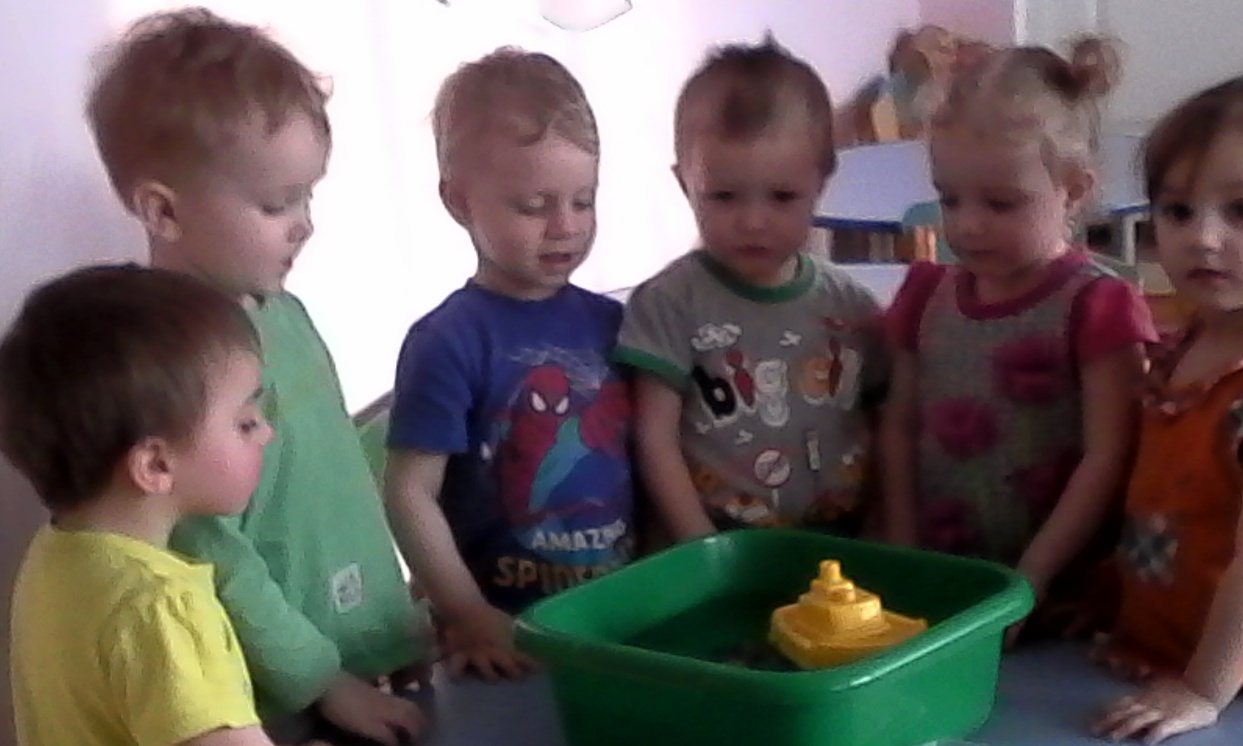 Экспериментирование
 «Что может плавать?»
Конструирование «Домик для  зайчика»
Занятие    «Солнышко, вот оно какое»
Рисование «Дикие животные»
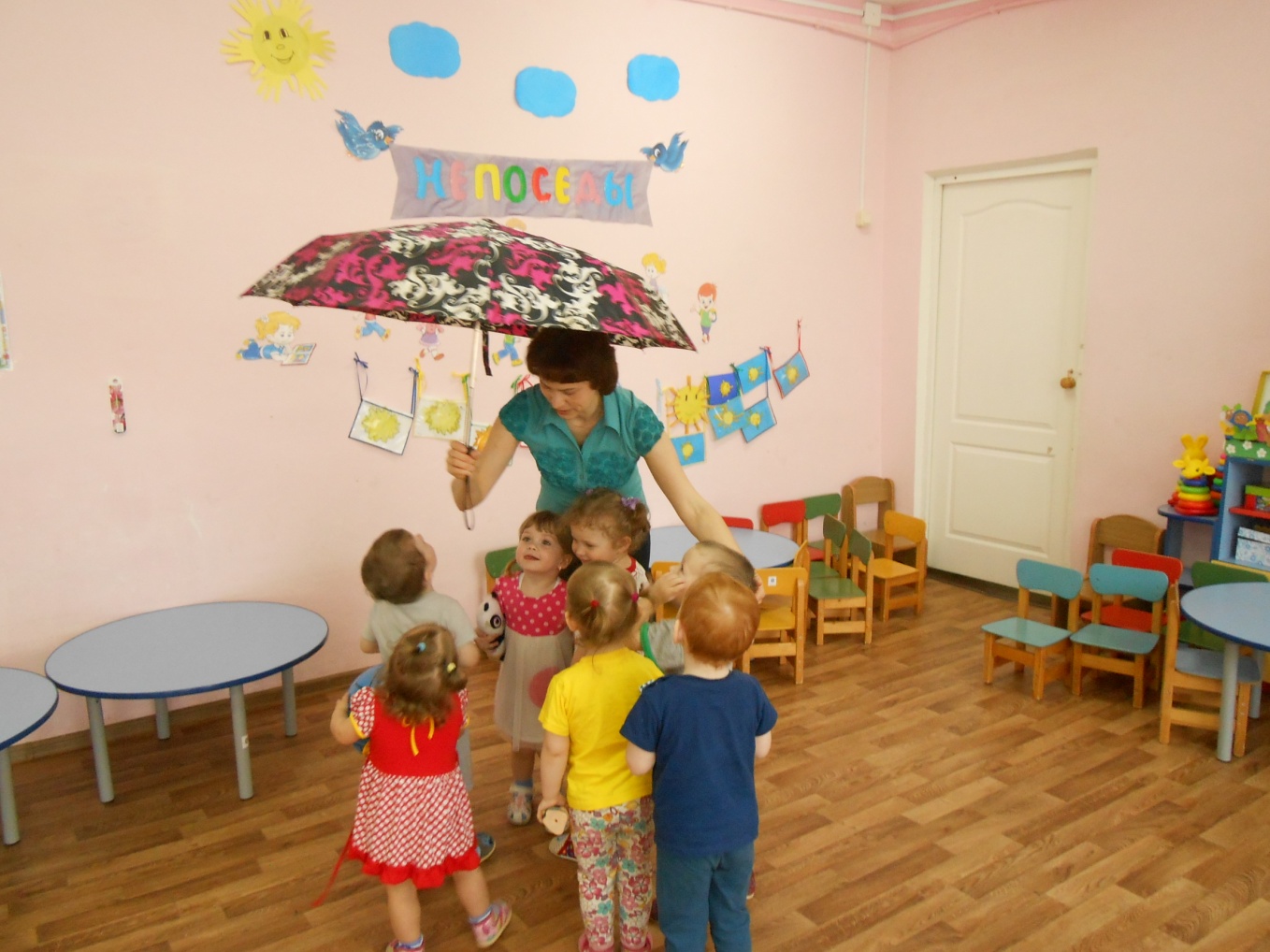 Подвижная игра «Солнышко и дождик»